«Современные здоровьесберегающие  технологии в группе продленного дня »
Воспитатель группы продленного дня
МОУ «Гимназия г. Вольска»Абрамова Е.И.
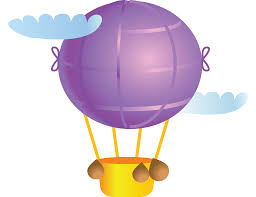 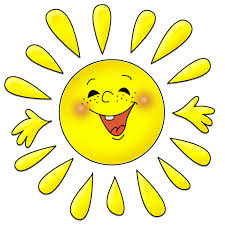 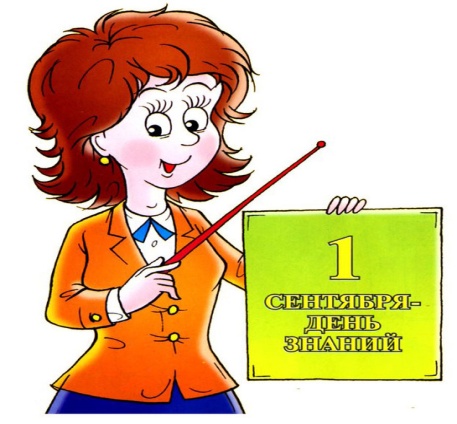 «Забота о здоровье ребёнка –это
                           не просто комплекс санитарно-
                           гигиенических норм и правил…
                           и не свод требований к режиму, 
                           питанию, труду, отдыху. Это прежде
                           всего забота о гармоничной полноте
                           всех физических и духовных сил, и
                           венцом этой гармонии является 
                           радость творчества»
                                                          В.А.Сухомлинский
« Особенности здоровьесберегающих образовательных технологий»
отсутствие назидательности и авторитарности,
воспитание, а не изучение культуры здоровья,
элементы индивидуализации обучения,
наличие мотивации на здоровый образ жизни учителя и учеников,
интерес к учебе, желание идти в школу,
наличие физкультминуток,
наличие гигиенического контроля.
Приоритетными направлениями здоровьесбережения детей  во время их пребывания в ГПД  являются:
- здоровье и здоровый образ жизни;
- соблюдение режима дня;
- соблюдение правил личной гигиены;
- санитарно-просветительные мероприятия (беседы и др.);
- полноценное питание – комплексный обед, витаминизированные напитки;
- различные формы физического воспитания:
(спортивные праздники, спортивные часы, весёлые старты, туристические  походы, экскурсии, подвижные  игры, физкультминутки).
- изучение основ безопасности  жизнедеятельности при ЧС и ПДД;
- обязательная часовая прогулка на свежем воздухе с большой двигательной активностью.
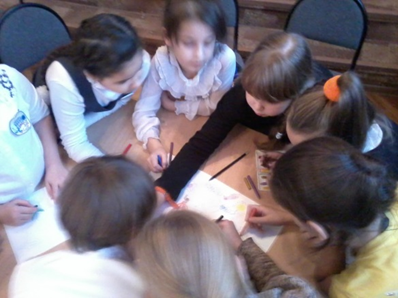 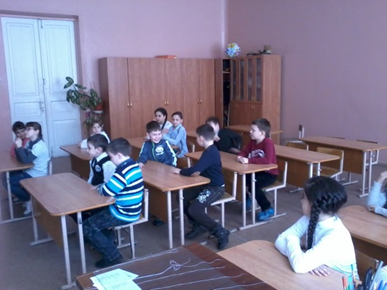 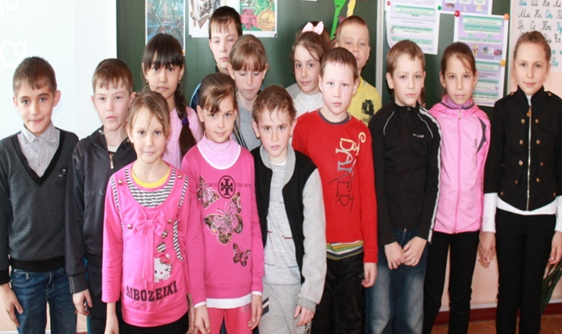 По данным Российских ученых 51% детей вообще не бывают на улице по возвращению из школы, 73% не устраивают перерыв между приготовлением уроков, около 40% детей имеют избыточный вес.

По данным медицинского обследования обучающихся нашей школы выявлены следующие заболевания: нарушение осанки, ослабление зрения, заболевания желудочно-кишечного тракта (ЖКТ), простудные заболевания частые, хронические заболевания – гастрит, тонзиллит, колит и другие. Эти показатели заставляют задуматься. Чтобы предотвратить эти нарушения я в своей группе продленного дня провожу физкультминутки.
Физкультминутки
Дыхательные упражнения
Гимнастика для глаз
Упражнения для кистей  рук
Упражнения для кистей  рук
Упражнения для улучшения мозгового кровообращения
Упражнения для профилактики нарушения осанки и снятия напряжения с мышц туловища
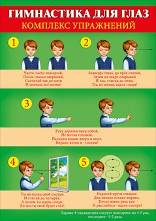 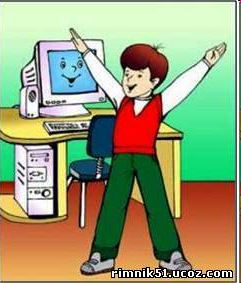 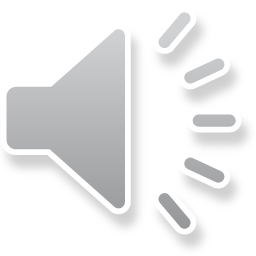 Задор 
Движение 
Оптимизм, образ жизни
Радость
Образованность
Восторг
-----------------------
Единство души и тела
З-Д-О-Р- О-В-Ь-Е-
Игра – аспект  здоровьесбережения.
Младший школьник большую часть своего времени, 
проводит в игре. Особенно это заметно во время пребывания его в ГПД. Американский психолог Джорж Мид увидел в игре обобщенную модель формирования того, что психологи называют "самостью" человека – собирание своего "Я". Игра – мощнейшая сфера "самости": самовыражения, самоопределения, самопроверки, самореабилитации, самоосуществления. 
Подвижные игры.
«Лента с палочкой»
«Скованные одной цепью»
«Мы веселые ребята»
«Цвета»
«Бывает-не бывает»
«Дружба»
«Поезда»
«Переправа»
«Клубочек» и др.
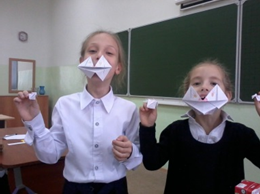 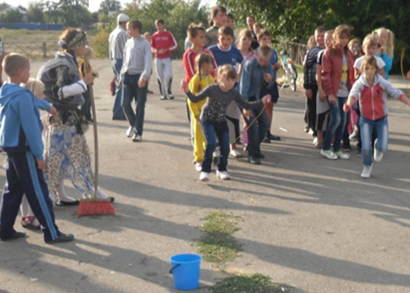 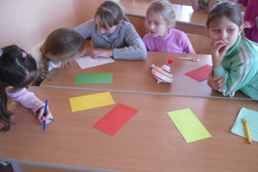 «Здоровье до того превышает все остальные блага, что здоровый нищий счастливее больного короля»
А.Шопенгауэр
- Будьте здоровы и научитесь 
чувствовать себя и управлять собой!
Спасибо за внимание!!!
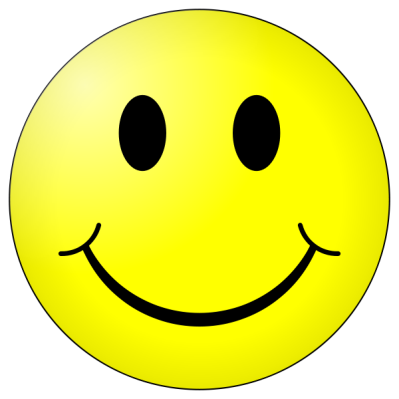